INDIAN MEDICAL COUNCIL
(Professional Conduct, Etiquette and Ethics)

Regulations, 2002
(AMENDED UPTO 8th OCTOBER 2016)


MEDICAL COUNCIL OF INDIA
Pocket-14, Sector 8, Dwarka 
 New Delhi - 110077
12-12-2022
1
Short Title and Commencement:

These Regulations may be called the Indian Medical  Council (Professional conduct, Etiquette and Ethics) Regulations, 2002. 

(2)They shall come into  force on the date of their publication in the Official Gazette.
12-12-2022
2
CHAPTER I
1. CODE OF MEDICAL ETHICS

Declaration: Each applicant, at the time of making an application for registration under the  provisions of the Act, shall be provided a copy of the declaration and shall submit a duly signed  Declaration as provided in Appendix 1. The applicant shall also certify that he/she had read and  agreed to abide by the same.
12-12-2022
3
B. Duties and responsibilities of the Physician in general:

1.1 Character of Physician (Doctors with qualification of MBBS or MBBS with post graduate  degree/ diploma or with equivalent qualification in any medical discipline):


1.1.1  A physician shall uphold the dignity and honour of his profession
12-12-2022
4
1.1.2 The prime object of the medical profession is to render service to humanity; reward or  financial gain is a subordinate consideration. 

He shall keep himself pure in character and be diligent in  caring for the sick; he should be modest, sober, patient, prompt in discharging his duty without  anxiety;
12-12-2022
5
1.1.3 No person other than a doctor having qualification recognised by Medical Council of India  and registered with Medical Council of India/State Medical Council (s) is allowed to practice  Modern system of Medicine or Surgery.
12-12-2022
6
1.2  Maintaining good medical practice
1.2.1 The Principal objective of the medical profession is to render service to humanity with full  respect for the dignity of profession and man. 

Physicians  should try continuously to improve medical knowledge and skills and should make available to  their patients and colleagues the benefits of their professional attainments.
12-12-2022
7
1.2.2 Membership in Medical Society: For the advancement of his profession, a physician should  affiliate with associations and societies of allopathic medical professions and involve actively in  the functioning of such bodies.
12-12-2022
8
1.2.3 A Physician should participate in professional meetings as part of Continuing Medical  Education programmes, for at least 30 hours every five years, organized by reputed professional  academic bodies or any other authorized organizations.
12-12-2022
9
1.3 Maintenance of medical records:


1.3.1 Every physician shall maintain the medical records pertaining to his / her indoor patients  for a period of 3 years from the date of commencement of the treatment in a standard proforma  laid down by the Medical Council of India.
12-12-2022
10
1.3.2 If any request is made for medical records either by the patients / authorised attendant or  legal authorities involved, the same may be duly acknowledged and documents shall be issued  within the period of 72 hours.
12-12-2022
11
1.3.3 A Registered medical practitioner shall maintain a Register of Medical Certificates giving  full details of certificates issued. 

When issuing a medical certificate he / she shall always enter  the identification marks of the patient and keep a copy of the certificate.
 
He / She shall not omit  to record the signature and/or thumb mark, address and at least one identification mark of the  patient on the medical certificates or report.
 
1.3.4 Efforts shall be made to computerize medical records for quick retrieval.
12-12-2022
12
1.4 Display of registration numbers
1.4.1 Every physician shall display the registration number accorded to him by the State Medical  Council / Medical Council of India in his clinic and in all his prescriptions, certificates, money  receipts given to his patients.
12-12-2022
13
1.4.2 Physicians shall display as suffix to their names only recognized medical degrees or such  certificates/diplomas and memberships/honours which confer professional knowledge or  recognizes any exemplary qualification/achievements.
12-12-2022
14
1.5 Use of Generic names of drugs:
Every physician should, as far as possible, prescribe  drugs with generic names and he / she shall ensure that there is a rational prescription and use  of drugs.
12-12-2022
15
The above Clause–1.5 is substituted in terms of Notification published in the Gazette of India on 08.10.2016 as under.

“Every physician should prescribe drugs with generic names legibly and  preferably in capital letters and he/she shall ensure that there is a rational  prescription and use of drugs”
12-12-2022
16
1.6 Highest Quality Assurance in Patient  care:
Physician shall not employ in connection with his professional practice any attendant who is  neither registered nor enlisted under the Medical Acts in force and shall not permit such persons  to attend, treat or perform operations upon patients wherever professional discretion or skill is  required.
12-12-2022
17
1.7 Exposure of Unethical Conduct
A Physician should expose, without fear or favour,  incompetent or corrupt, dishonest or unethical conduct on the part of members of the profession.
12-12-2022
18
1.8 Payment of Professional Services:
The physician, engaged in the practice of medicine  shall give priority to the interests of patients. 

A physician should announce his fees  before rendering service and not after the operation or treatment is under way.
12-12-2022
19
1.9 Evasion of Legal Restrictions: 
The physician shall observe the laws of the country in  regulating the practice of medicine and shall also not assist others to evade such laws. 
A physician should observe the provisions of the State Acts like 
Drugs  and Cosmetics Act, 1940; Pharmacy Act, 1948; 
Narcotic Drugs and Psychotropic substances  Act, 1985; Medical Termination of Pregnancy Act, 1971;
Transplantation of Human Organ Act,  1994; Mental Health Act, 1987; 
Environmental Protection Act, 1986; Pre–natal Sex  Determination Test Act, 1994; 
Drugs and Magic Remedies (Objectionable Advertisement) Act,  1954; 
Persons with Disabilities (Equal Opportunities and Full Participation) Act, 1995 and 
Bio-  Medical Waste (Management and Handling) Rules, 1998 and such other Acts, Rules,  Regulations made by the Central/State Governments or local Administrative Bodies or any other  relevant Act relating to the protection and promotion of public health.
12-12-2022
20
CHAPTER2
2 DUTIES OF PHYSICIANS TO THEIR PATIENTS:

2.1  Obligations to the Sick
2.1.1 Though a physician is not bound to treat each and every person asking his services, he  should not only be ever ready to respond to the calls of the sick and the injured, but should be  mindful of the high character of his mission and the responsibility he discharges in the course of  his professional duties. 
A  physician advising a patient to seek service of another physician is acceptable, however, in case  of emergency a physician must treat the patient
12-12-2022
21
No physician shall arbitrarily refuse treatment to  a patient. 
However for good reason, when a patient is suffering from an ailment which is not  within the range of experience of the treating physician, the physician may refuse treatment and  refer the patient to another physician.
12-12-2022
22
2.2 Patience, Delicacy and Secrecy  
Confidences concerning individual or domestic life entrusted by patients to a physician and  defects in the disposition or character of patients observed during medical attendance should  never be revealed unless their revelation is required by the laws of the State. 
Sometimes,  however, a physician must determine whether his duty to society requires him to employ  knowledge, obtained through confidence as a physician, to protect a healthy person against a  communicable disease to which he is about to be exposed. 
In such instance, the physician  should act as he would wish another to act toward one of his own family in like circumstances.
12-12-2022
23
2.3 Prognosis: 

The physician should neither exaggerate nor minimize the gravity of a patient’s  condition.
12-12-2022
24
2.4 The Patient must not be neglected:
A physician is free to choose whom he will serve. 
He  should, however, respond to any request for his assistance in an emergency. 
Once having  undertaken a case, the physician should not neglect the patient, nor should he withdraw from  the case without giving adequate notice to the patient and his family.
12-12-2022
25
2.5 Engagement for an Obstetric case: When a physician who has been engaged to attend an  obstetric case is absent and another is sent for and delivery accomplished, the acting physician  is entitled to his professional fees, but should secure the patient’s consent to resign on the  arrival of the physician engaged.
12-12-2022
26
CHAPTER 3
DUTIES OF PHYSICIAN IN CONSULTATION

3.1  Unnecessary consultations should be avoided:

3.1.1 However in case of serious illness and in doubtful or difficult conditions, the physician  should request consultation, but under any circumstances such consultation should be justifiable  and in the interest of the patient only and not for any other consideration.
12-12-2022
27
3.1.2 Consulting pathologists /radiologists or asking for any other diagnostic Lab investigation  should be done judiciously and not in a routine manner.
12-12-2022
28
3.2    Consultation for Patient’s Benefit: In every consultation, the benefit to the patient is of  foremost importance. All physicians engaged in the case should be frank with the patient and his  attendants.
12-12-2022
29
3.3  Punctuality in Consultation: Utmost punctuality should be observed by a physician in  making themselves available for consultations.
12-12-2022
30
3.4 Statement to Patient after Consultation ;

3.4.1 All statements to the patient or his representatives should take place in the presence of the  consulting physicians, except as otherwise agreed. The disclosure of the opinion to the patient  or his relatives or friends shall rest with the medical attendant.

.
12-12-2022
31
3.4.2 Differences of opinion should not be divulged unnecessarily but when there is  irreconcilable difference of opinion the circumstances should be frankly and impartially explained  to the patient or his relatives or friends. 
It would be opened to them to seek further advice as  they so desire
12-12-2022
32
3.5 Treatment after Consultation: 
No decision should restrain the attending physician from  making such subsequent variations in the treatment if any unexpected change occurs, but at the  next consultation, reasons for the variations should be discussed/ explained.
12-12-2022
33
3.6 Patients Referred to Specialists: 
When a patient is referred to a specialist by the attending  physician, a case summary of the patient should be given to the specialist, who should  communicate his opinion in writing to the attending physician.
12-12-2022
34
3.7  Fees and other charges:

3.7.1 A physician shall clearly display his fees and other charges on the board of his chamber  and/or the hospitals he is visiting. Prescription should also make clear if the Physician himself  dispensed any medicine.
12-12-2022
35
3.7.2 A physician shall write his name and designation in full along with registration particulars in  his prescription letter head.

Note: In Government hospital where the patient–load is heavy, the name of the prescribing  doctor must be written below his/her signature.
12-12-2022
36
CHAPTER 4
4  RESPONSIBILITIES OF PHYSICIANS TO EACH OTHER

4.1 Dependence of Physicians on each other: A physician should consider it as a pleasure  and privilege to render gratuitous service to all physicians and their immediate family  dependants.
12-12-2022
37
4.2 Conduct in consultation : In consultations, no insincerity, rivalry or envy should be  indulged in. 
All due respect should be observed towards the physician in-charge of the case and  no statement or remark be made, which would impair the confidence reposed in him. 
For this  purpose no discussion should be carried on in the presence of the patient or his representatives.
12-12-2022
38
4.3   Consultant not to take charge of the case: When a physician has been called for  consultation, the Consultant should normally not take charge of the case, especially on the  solicitation of the patient or friends. 
The Consultant shall not criticize the referring physician. 
He /  she shall discuss the diagnosis treatment plan with the referring physician.
12-12-2022
39
4.4  Appointment of Substitute: Whenever a physician requests another physician to attend his  patients during his temporary absence from his practice, professional courtesy requires the  acceptance of such appointment only when he has the capacity to discharge the additional  responsibility along with his / her other duties.
12-12-2022
40
4.5  Visiting another Physician’s Case: When it becomes the duty of a physician occupying an  official position to see and report upon an illness or injury, he should communicate to the  physician in attendance so as to give him an option of being present.
12-12-2022
41
CHAPTER 5
5  DUTIES OF PHYSICIAN TO THE PUBLIC AND TO THE   PARAMEDICAL PROFESSION

5.1 Physicians as Citizens: Physicians, as good citizens, possessed of special training should  disseminate advice on public health issues. 
They should play their part in enforcing the laws of  the community and in sustaining the institutions that advance the interests of humanity.
12-12-2022
42
5.2  Public and Community Health: Physicians, especially those engaged in public health work,  should enlighten the public concerning quarantine regulations and measures for the prevention  of epidemic and communicable diseases. 

When an epidemic occurs a  physician should not abandon his duty for fear of contracting the disease himself.
12-12-2022
43
5.3  Pharmacists / Nurses: Physicians should recognize and promote the practice of different  paramedical services such as, pharmacy and nursing as professions and should seek their  cooperation wherever required.
12-12-2022
44
CHAPTER 6
UNETHICAL ACTS : A physician shall not aid or abet or commit any of the following acts  which shall be construed as unethical –

6.1   Advertising:
6.1.1 Soliciting of patients directly or indirectly, by a physician, by a group of physicians or by  institutions or organisations is unethical.
12-12-2022
45
A physician shall not make use of him / her (or his / her  name) as subject of any form or manner of advertising or publicity through any mode either  alone or in conjunction with others.
12-12-2022
46
A physician shall not give to any person, whether for  compensation or otherwise, any approval, recommendation, endorsement, certificate, report or  statement with respect of any drug, medicine, nostrum remedy, surgical, or therapeutic article,  apparatus or appliance or any commercial product or article with respect of any property, quality  or use thereof or any test, demonstration or trial thereof, for use in connection with his name,  signature, or photograph in any form or manner of advertising through any mode nor shall he  boast of cases, operations, cures or remedies or permit the publication of report thereof through  any mode.
12-12-2022
47
A medical practitioner is however permitted to make a formal announcement in press  regarding the following:

On change of type of practice.

On starting practice.

(3)On changing address.

(4)On temporary absence from duty.

(5)On resumption of another practice.

(6)On succeeding to another practice.

(7)Public declaration of charges.
12-12-2022
48
6.1.2 Printing of self photograph, or any such material of publicity in the letter head or on sign  board of the consulting room or any such clinical establishment shall be regarded as acts of self  advertisement and unethical conduct on the part of the physician.
12-12-2022
49
6.2 Patent and Copy rights: A physician may patent surgical instruments, appliances and  medicine or Copyright applications, methods and procedures. 
However, it shall be unethical if  the benefits of such patents or copyrights are not made available in situations where the interest  of large population is involved.
12-12-2022
50
6.3  Running an open shop (Dispensing of Drugs and Appliances by Physicians):
A  physician should not run an open shop for sale of medicine for dispensing prescriptions  prescribed by doctors other than himself or for sale of medical or surgical appliances. 
It is not  unethical for a physician to prescribe or supply drugs, remedies or appliances as long as there is  no exploitation of the patient.
12-12-2022
51
6.4  Rebates and Commission

6.4.1  A physician shall not give, solicit, or receive nor shall he offer to give solicit or receive, any  gift, gratuity, commission or bonus in consideration of or return for the referring, recommending  or procuring of any patient for medical, surgical or other treatment.
12-12-2022
52
6.5 Secret Remedies: The prescribing or dispensing by a physician of secret remedial agents of  which he does not know the composition, or the manufacture or promotion of their use is  unethical and as such prohibited. 
All the drugs prescribed by a physician should always carry a  proprietary formula and clear name .
12-12-2022
53
6.6   Human Rights: The physician shall not aid or abet torture nor shall he be a party to either  infliction of mental or physical trauma or concealment of torture inflicted by some other person or  agency in clear violation of human rights.
12-12-2022
54
6.7  Euthanasia: Practicing euthanasia shall constitute unethical conduct. 
However on specific  occasion, the question of withdrawing supporting devices to sustain cardio-pulmonary function  even after brain death, shall be decided only by a team of doctors and not merely by the treating  physician alone. 
A team of doctors shall declare withdrawal of support system.
12-12-2022
55
Such team shall  consist of the doctor in charge of the patient, Chief Medical Officer / Medical Officer in charge of  the hospital and a doctor nominated by the in-charge of the hospital from the hospital staff or in  accordance with the provisions of the Transplantation of Human Organ Act, 1994.
12-12-2022
56
The Clause No. 6.8, as under, is included in terms of Notification published on  14.12.2009 in Gazette of India .
“6.8 Code of conduct for doctors and professional association of doctors in their  relationship with pharmaceutical and allied health sector industry.”
12-12-2022
57
6.8.1 In dealing with Pharmaceutical and allied health sector industry, a medical  practitioner shall follow and adhere to the stipulations given below:-
          
 a) Gifts: A medical practitioner shall not receive any gift from any pharmaceutical  or allied health care industry and their sales people or representatives.
12-12-2022
58
b)Travel facilities: A medical practitioner shall not accept   any travel facility inside  the country or outside, including rail, air, ship , cruise tickets, paid vacations etc.  from any pharmaceutical or allied healthcare industry or their representatives for  self and family members for vacation or for attending conferences, seminars,  workshops, CME programme etc as a delegate.
12-12-2022
59
c) Hospitality: A medical practitioner shall not accept individually any hospitality  like hotel accommodation for self and family members under any pretext.
12-12-2022
60
d) Cash or monetary grants: A medical practitioner shall not receive any cash or  monetary grants from any pharmaceutical and allied healthcare industry for  individual purpose in individual capacity under any pretext. 
	Funding for medical  research, study etc. can only be received through approved institutions by  modalities laid down by law / rules / guidelines adopted by such approved  institutions, in a transparent manner. It shall always be fully disclosed.
12-12-2022
61
e)Medical Research: A medical practitioner may carry out, participate in, work in  research projects funded by pharmaceutical and allied healthcare industries. 
A  medical practitioner is obliged to know that the fulfillment of the following items (i)  to (vii) will be an imperative for undertaking any research assignment / project  funded by industry – for being proper and ethical.
12-12-2022
62
Thus, in accepting such a  position a medical practitioner shall:

i) Ensure that the particular research proposal(s) has the   due permission from the  competent concerned authorities.

Ii) Ensure that such a research project(s)      has the clearance of national/ state /  institutional ethics committees / bodies.
12-12-2022
63
Ensure that it fulfils all the legal requirements prescribed    for medical research


Ensure that the source and amount of funding is publicly disclosed at the  beginning itself.
12-12-2022
64
v)Ensure that proper care and facilities are provided to human volunteers, if they  are necessary for the research project(s).

vi)Ensure that undue animal experimentations are not done and when these are  necessary they are done in a scientific and a humane way.
12-12-2022
65
vii)Ensure that while accepting such an assignment a medical practitioner shall  have the freedom to publish the results of the research in the greater interest of the  society by inserting such a clause in the MoU or any other document / agreement  for any such assignment.
12-12-2022
66
F) Maintaining Professional Autonomy: In dealing with pharmaceutical and allied  healthcare industry a medical practitioner shall always ensure that there shall  never be any compromise either with his / her own professional autonomy and / or  with the autonomy and freedom of the medical institution.
12-12-2022
67
g) Affiliation: A medical practitioner may work for pharmaceutical and allied  healthcare industries in advisory capacities, as consultants, as researchers, as  treating doctors or in any other professional capacity. In doing so, a medical  practitioner shall always:

1)Ensure that his professional integrity and freedom are maintained.
12-12-2022
68
2)Ensure that patients interest are not compromised in any way.

3)Ensure that such affiliations are within the law.

4)Ensure that such affiliations / employments are fully transparent and disclosed.
12-12-2022
69
h) Endorsement: A medical practitioner shall not endorse any drug or product of  the industry publically. 

Any study conducted on the efficacy or otherwise of such  products shall be presented to and / or through appropriate scientific bodies or  published in appropriate scientific journals in a proper way”.
12-12-2022
70
The title of Section 6.8 shall be further amended by deleting the words "and  professional association of doctors" in terms of Notification published on 01.02.2016 in  Gazette of India as under:-
“6.8 Code of conduct for doctors in their relationship with pharmaceutical and allied health sector industry."
12-12-2022
71
The Section 6.8.1(b) shall be substituted in terms of Notification published on  01.02.2016 in Gazette of India, as under:-
 (b) Travel Facilities : A medical practitioner shall not accept  any travel Facility inside the  country or outside, including rail, road, air, ship, cruise tickets, paid vacation, etc. from any  pharmaceutical or allied healthcare industry or their representatives for self and family  members for vacation or for attending conferences, seminars, workshops, CME Programme,  etc. as a delegate.
12-12-2022
72
(iii) Action to be taken by the Council for violation of Section 6.8, as amended vide notification  dated 10/12/2009, shall be prescribed by further amending the Section 6.8.1 as under:-
12-12-2022
73
12-12-2022
74
12-12-2022
75
12-12-2022
76
12-12-2022
77
12-12-2022
78
12-12-2022
79
12-12-2022
80
12-12-2022
81
12-12-2022
82
CHAPTER7
7.MISCONDUCT : The following acts of commission or omission on the part of a physician  shall constitute professional misconduct rendering him/her liable for disciplinary action.

7.1 Violation of the Regulations: If he/she commits any violation of these Regulations.
12-12-2022
83
7.2 If he/she does not maintain the medical records of his/her indoor patients for a period of  three years as per regulation 1.3 and refuses to provide the same within 72 hours when the  patient or his/her authorised representative makes a request for it as per the regulation 1.3.2.
12-12-2022
84
7.3 If he/she does not display the registration number accorded to him/her by the State Medical  Council or the Medical Council of India in his clinic, prescriptions and certificates etc. issued by  him.
12-12-2022
85
7.4 Adultery or Improper Conduct: Abuse of professional position by committing adultery or  improper conduct with a patient or by maintaining an improper association with a patient will  render a Physician liable for disciplinary action as provided under the Indian Medical Council  Act, 1956 or the concerned State Medical Council Act.
12-12-2022
86
7.5 Conviction by Court of Law: Conviction by a Court of Law for offences involving moral  turpitude / Criminal acts.
12-12-2022
87
7.6  Sex Determination Tests: On no account sex determination test shall be undertaken with  the intent to terminate the life of a female foetus developing in her mother’s womb, unless there  are other absolute indications for termination of pregnancy as specified in the Medical  Termination of Pregnancy Act, 1971. 
Any act of termination of pregnancy of normal female  foetus amounting to female foeticide shall be regarded as professional misconduct on the part of  the physician leading to penal erasure besides rendering him liable to criminal proceedings as  per the provisions of this Act.
12-12-2022
88
7.7  Signing Professional Certificates, Reports and other Documents: 

Any registered practitioner who is shown to have signed or given under his name  and authority any such certificate, notification, report or document of a similar character which is  untrue, misleading or improper, is liable to have his name deleted from the Register.
12-12-2022
89
7.8 A registered medical practitioner shall not contravene the provisions of the Drugs and  Cosmetics Act and regulations made there under. Accordingly,

a) Prescribing steroids/ psychotropic drugs when there is     
    no absolute   medical  indication;

 b)Selling Schedule ‘H’ & ‘L’ drugs and poisons to the
   
    public except to his patient;  contravention of the 

    above provisions shall constitute gross professional 

    misconduct on the part of the physician.
12-12-2022
90
7.9 Performing or enabling unqualified person to perform an abortion or any illegal operation for  which there is no medical, surgical or psychological indication.
12-12-2022
91
7.10 A registered medical practitioner shall not issue certificates of efficiency in modern  medicine to unqualified or non-medical person.
12-12-2022
92
7.11 A physician should not contribute to the lay press articles and give interviews regarding  diseases and treatments which may have the effect of advertising himself or soliciting practices;  

but is open to write to the lay press under his own name on matters of public health, hygienic living or to deliver public lectures, give talks on the radio/TV/internet chat for the same purpose  and send announcement of the same to lay press.
12-12-2022
93
7.12 An institution run by a physician for a particular purpose such as a maternity home, nursing  home, private hospital, rehabilitation center or any type of training institution etc. may be  advertised in the lay press, 

but such advertisements should not contain anything more than the  name of the institution, type of patients admitted, type of training and other facilities offered and  the fees.
12-12-2022
94
7.13 It is improper for a physician to use an unusually large sign board and write on it anything  other than his name, qualifications obtained from a University or a statutory body, titles and  name of his speciality, registration number including the name of the State Medical Council  under which registered.
 
The same should be the contents of his prescription papers. 

It is  improper to affix a sign-board on a chemist’s shop or in places where he does not reside or  work.
12-12-2022
95
7.14 The registered medical practitioner 

shall not disclose the secrets of a patient 


that have  been learnt in the exercise of 


his / her   profession except –





in a court of law under orders of the 


Presiding judge.
12-12-2022
96
in circumstances where there is a serious 


and   identified risk to a specific person  and / or 


community; 

     

And



notifiable diseases.


In case of communicable / notifiable 

Diseases concerned public health authorities 


should be  informed immediately.
12-12-2022
97
7.15 The registered medical practitioner shall not 

refuse on religious grounds alone to give assistance 

in or conduct of sterility, birth control, circumcision 

and medical termination of Pregnancy when there is 

medical indication, unless the medical practitioner 

Feels himself/herself  incompetent to do so.
12-12-2022
98
7.16 Before performing an operation the physician should obtain in writing the consent from the  husband or wife, parent or guardian in the case of minor, or the patient himself as the case may  be. 

In an operation which may result in sterility the consent of both husband and wife is needed.
12-12-2022
99
7.17 A registered medical practitioner shall not publish photographs or case reports of his / her  patients without their permission, in any medical or other journal in a manner by which their  identity could be made out.
 
If the identity is not to be disclosed, the consent is not needed.
12-12-2022
100
7.18 In the case of running of a nursing home by 



a physician and employing assistants to help  




him / her, the ultimate responsibility  rests on the 


physician.
12-12-2022
101
7.19 A Physician shall not use touts or agents for procuring patients.
12-12-2022
102
7.20  A Physician shall not claim to be 


specialist unless he has a special qualification 


in that  branch.
12-12-2022
103
7.21 No act of invitro fertilization or artificial insemination shall be undertaken without the  informed consent of the female patient and her spouse as well as the donor.
12-12-2022
104
7.22 Research: Clinical drug trials or other research involving patients or volunteers as per the  guidelines of ICMR can be undertaken, provided ethical considerations are borne in mind.
  
Violation of existing ICMR guidelines in this regard shall constitute misconduct.
12-12-2022
105
CHAPTER 8
PUNISHMENT AND DISCIPLINARY ACTION

8.1  It must be clearly understood that the instances of offences and of Professional misconduct  which are given above do not constitute and are not intended to constitute a complete list of the  infamous acts which calls for disciplinary action, and that by issuing this notice the Medical  Council of India and or State Medical Councils are in no way precluded from considering and  dealing with any other form of professional misconduct on the part of a registered practitioner.
12-12-2022
106
8.2 It is made clear that any complaint with regard to professional misconduct can be brought  before the appropriate Medical Council for Disciplinary action. 

Upon receipt of any complaint of  professional misconduct, the appropriate Medical Council would hold an enquiry and give  opportunity to the registered medical practitioner to be heard in person or by pleader.
12-12-2022
107
If the  medical practitioner is found to be guilty of committing professional misconduct, the appropriate  Medical Council may award such punishment as deemed necessary or may direct the removal  altogether or for a specified period, from the register of the name of the delinquent registered  practitioner. 

Deletion from the Register shall be widely publicized in local press as well as in the  publications of different Medical Associations/ Societies/Bodies.
12-12-2022
108
8.3 In case the punishment of removal from the register is for a limited period, the appropriate  Council may also direct that the name so removed shall be restored in the register after the  expiry of the period for which the name was ordered to be removed.
12-12-2022
109
8.4  Decision on complaint against delinquent physician shall be taken within a time limit of 6  months.
12-12-2022
110
8.5 During the pendency of the complaint the


 
appropriate Council may restrain the physician
 


from performing the procedure or practice which
 


is under scrutiny.
12-12-2022
111
8.6 Professional incompetence shall be judged by 

peer group as per guidelines prescribed by  


Medical Council of India.



8.7 The following Clause No. 8.7 & 8.8 are 


included in terms of Notification published on  


27.05.2004 in Gazette of India.
12-12-2022
112
“8.7 Where either on a request or otherwise the Medical Council of India is informed that  any complaint against a delinquent physician has not been decided by a State Medical  Council within a period of six months from the date of receipt of complaint by it and  further the MCI has reason to believe that there is no justified reason for not deciding the  complaint within the said prescribed period, the Medical Council of India may-
12-12-2022
113
Impress upon the concerned State 


Medical council to conclude and decide 


The complaint within a time bound 


schedule;
12-12-2022
114
ii.  May decide to withdraw the said complaint pending with


 the concerned State Medical  Council straightaway or after the


 expiry of the period which had been stipulated by the MCI in


 accordance with para(i) above, to itself and refer the same to


 the Ethical  Committee of the Council for its expeditious
                           

 disposal in a period of not more than six  months from the


 receipt of the complaint in the office of the Medical Council of


 India.”
Provided that the MCI may, if it is satisfied 




that the appellant was prevented by 





sufficient  cause from presenting the 



appeal within the afore period of 60 




days,  allow it to be  presented



within a further period of 60 days.
APPENDIX -1
A. DECLARATION
At the time of registration, each applicant shall be given a copy of the following declaration by  the Registrar concerned and the applicant shall read and agree to abide by the same:
I solemnly pledge myself to consecrate my life to service of humanity.
Even under threat, I will not use my medical    
    knowledge contrary to the laws of  Humanity.
12-12-2022
117
I will maintain the utmost respect for human life 
  from the time of conception.
4) I will not permit considerations of religion,    
    nationality, race, party politics or social  standing    
    to intervene between my duty and my patient.
5) I will practice my profession with conscience 
    and dignity.
12-12-2022
118
The health of my patient will be my first consideration.
  I will respect the secrets which are confined in me.
8)   I will give to my teachers the respect and gratitude    
      which is their due. 
I will maintain by all means in my power, the honour 
      and noble traditions of  medical profession.
10) I will treat my colleagues with all respect and dignity.
11) I shall abide by the code of medical ethics as enunciated in the Indian Medical Council(Professional Conduct, Etiquette and Ethics) Regulations 2002.
12-12-2022
119
APPENDIX-3
FORMAT FOR MEDICAL RECORD
                             (see regulation 3.1)

 Name of the patient
Age
Sex
Address
12-12-2022
120
Occupation
Date of 1st visit


 

Clinical note (summary) of the case
12-12-2022
121
Investigations advised with reports      :




Diagnosis after investigation         :



Advice           :
12-12-2022
122
Follow up      :


Date  :
                                                                                                                                                                                                                                         Observations:
                                                                                                                                      Signature in full  ………….…..                                                                                                 
                                                                     
                                                 Name of Treating Physician
12-12-2022
123
APPENDIX–4
LIST OF CERTIFICATES, REPORTS, NOTIFICATIONS ETC. ISSUED BY DOCTORS FOR  THE PURPOSES OF VARIOUS ACTS / ADMINISTRATIVE REQUIREMENTS

Under the acts relating to birth, death or disposal of the dead.
Under the Acts relating to Lunacy and Mental Deficiency and under the Mental illness Act  and the rules made thereunder.
Under the Vaccination Acts and the regulations made thereunder.
12-12-2022
124
d) 	Under the Factory Acts and the regulations made thereunder.
e)		Under the Education Acts.
f)		Under the Public Health Acts and the orders made there under.
g) 	Under the Workmen’s Compensation Act and Persons with Disability Act.
12-12-2022
125
h) 	Under the Acts and orders relating to the notification of infectious diseases.

i) 		Under the Employee’s State Insurance Act.


j) 	connection with sick benefit insurance and 
         friendly societies.

k) 	Under the Merchant Shipping Act.
12-12-2022
126
l) 	For procuring / issuing of passports.


For excusing attendance in courts of Justice,      
      in public services, in public offices or in     
      ordinary employment.

n) 	In connection with Civil and Military matters.
12-12-2022
127
o) 	In connection with matters under the control of Department of Pensions.

p) 	In connection with quarantine rules.

q) 	For procuring driving licence.
12-12-2022
128
RAGGING: A MENACE
QIS Institute of Technology::ONGOLE
129
What is Ragging?
The Supreme Court Of India has defined ragging as –
"Ragging is any disorderly conduct, whether by words spoken or written, or by an act which has the effect of teasing, treating or handling with rudeness any student, indulging in rowdy or undisciplined activities which cause or are likely to cause annoyance, hardship or psychological harm or to raise fear or apprehension thereof in a fresher or a junior student and which has the effect of causing or generating a sense of shameor embarrassment so as to adversely affect the psyche of a fresher or a junior student. “

In  simpler terms, Ragging is a systematic human rights abuse practiced by the seniors on the freshers so as to exert their dominance over the juniors.
QIS Institute of Technology::ONGOLE
130
Can result in physical injury due to beating, hitting with the help of objects, or due to tasks performed against a person’s will.
Psychological fear due to intense fear.
It is an abuse of human rights.
Can lead to forceful initiation on alcohol and drugs.
Sometimes, people are so affected by ragging, that they tend to drop out of college.
It leads to mob mentality and mindset.
Can  also result in deaths.
QIS Institute of Technology::ONGOLE
131
Myths And Facts Of Ragging
MYTHS
FACTS
Ragging makes a student bold and prepares us for the difficult circumstances in Life. It makes us strong.

Ragging helps in breaking the ice between the seniors and freshers. It helps in their interaction and developing friendship between them.
Boldness as  instilled by ragging is a weak acceptance of fate by victims. It teaches us how to be exploited and mutely, non-resistively accept it.
Ragging is an archaic method of interaction with several harmful effects. Today with  advance psychological science there are many other healthy ways of interaction which are more effective and without any human rights abuse.
QIS Institute of Technology::ONGOLE
132
Myths And Facts Of Ragging
MYTHS
FACTS
Ragging divides the students on the lines of caste, region, class etc. It sets mob mentality in the students.
Ragging generates a feeling of unity and Oneness.
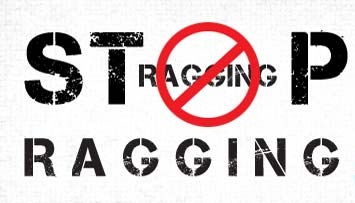 QIS Institute of Technology::ONGOLE
133
The Psychology Behind Ragging
Discrimination based on caste, region, language, class etc plays a vital role in influencing it, especially in small cities and towns.
Ragging is used as a measuring rod to test the courage of the seniors. Many seniors who are reluctant to rag, finally succumb to peer pressure. Many seniors rag just to stay in their group of friends.
In many instances it starts as a healthy interaction but due to adrenaline rush and excitement in the group, the seniors get carried away  and ragging turns ugly.
Students consider ragging as an old ritual having social acceptance.
QIS Institute of Technology::ONGOLE
134
The Anti-Ragging Act
Indian Penal Code. Punishment under the following IPC sections

294 – Obscene acts and songs
323 – punishment for voluntarily causing hurt
324 – voluntarily causing hurt by dangerous weapon or means
325 – punishment for voluntarily causing grievous hurt
326 – voluntarily causing grievous hurt by dangerous weapon
339 – Wrongful Restraint
340 – Wrongful Confinement
341 – Punishment for Wrongful Restraint
342 – Punishment for Wrongful Confinement
506 – Punishment for culpable homicide not amounting to murder
QIS Institute of Technology::ONGOLE
135
The Punishments
UGC Regulations On Curbing The Menace Of Ragging In Higher Educational Institutions, 2009
1. Cancellation of admission. 
2. Suspension from attending classes. 
3. Withholding/withdrawing scholarship/fellowship and other benefits. 
4. Debarring from appearing in any test/examination or other evaluation process.
5. Withholding results.
QIS Institute of Technology::ONGOLE
136
The Punishments
6. Debarring from representing the institution in any national or international meet, tournament, youth festival, etc. 
7. Suspension/expulsion from the hostel. 
8. Rustication from the institution for periods varying from 1 to 4 semesters or equivalent period. 
9. Expulsion from the institution and consequent debarring from admission to any other institution. 
10. Fine up to Rs. 25,000/-
QIS Institute of Technology::ONGOLE
137
UGC mandatory Regulations for all higher educational Institutions across the Country: -
As multiple mechanisms are required to ensure a ragging-free campus, here are some recommendations and action steps which are need to be taken by all university and all institutions.

A. Basic Measures:
 l. Constitution of anti-ragging committee, anti-ragging squad, setting up of Anti-Ragging Cell and adequate publicity for these measures through various media. 
2. A clear mention of anti-ragging warning in the institution's prospectus and information booklets /brochures shall be ensured. 
3. Preparation of e-admission booklet or brochure, e-leaflets of the institutions giving detailed guidance to admitted students in case of ragging, instead of print/hard copy.
QIS Institute of Technology::ONGOLE
138
4. Display of banners/posters at conspicuous places in the campus to create awareness on anti-ragging measures amongst students (soft copy of the posters attached are also available on UGC website www.ugc.ac.in & www.antiragging.in).
5. Updation of websites of institutions with the complete address and contact details of nodal officers related to anti-ragging committee. 
6. An online undertaking in every academic year to be submitted by each student and every parent, in compliance with the UGC Regulations and its 2'd Amendment regarding submission of undertaking.
7. UGC has notified 3'd Amendment in UGC Regulations on 29th June, 2016 to expand the definition of ragging by including the following: 
"3. (i) Any act of physical or mental abuse (including bullying and exclusion) targeted at another student (fresher or otherwise) on the ground of colour, race, religion, caste, ethnicity, gender (including transgender), sexual orientation, appearance, nationality, regional origins, linguistic identity, place of birth, place of residence or economic background.“

8. Installation of CCTV cameras at vital points.
QIS Institute of Technology::ONGOLE
139
B. Counseling and monitoring measure. 
1. Regular interaction and counseling with the students to detect early signs of ragging and identification of trouble-triggers. 
2. Surprise inspection at hostels, students' accommodation, canteens, rest-cum-recreation rooms, toilets, bus-stands and any other measure which would augur well in preventing/quelling ragging and any uncalled for behaviour/incident.
QIS Institute of Technology::ONGOLE
140
C. Creative Dissemination of the idea of ragging-free campus 
l. Events like Anti-Ragging workshops, seminars and other creative avenues to spread the idea. 
2. Safety and security apps without affecting the privacy of individuals can be creatively deployed.
QIS Institute of Technology::ONGOLE
141
D. Using other UGC initiated measures 
l. Students in distress due to ragging related incidents can call the National Anti-Ragging Helpline 1800-180-5522 (24x7 Toll Free) or e-mail the Anti-Ragging Helpline at  helpline@antiragging.in. 
2. For any other information regarding ragging, please visit the UGC website i.e. www.ugc.ac.in & www.antiragging.in and contact UGC monitoring agency i.e. Centre for Youth on mobile No. 09818044577 (only in case of emergency). 
3. UGC also drives an Anti-Ragging Media Campaign through different modes and has undertaken various activities to promote antiragging which are available on UGC website i.e. www.ugc.ac.in.
QIS Institute of Technology::ONGOLE
142
a. UGC has developed 05 TVCs of 30 seconds each from different perspectives i.e. Parents, Victim and Offenders. 
b. UGC has designed and distributed posters amongst Universities/Regulatory Authorities/Councils/IITs/NITs/Other educational institutions for prominent display. 
c. UGC has consecutively organized 02 Anti-Ragging Competitions for students/faculty /general public for the wider awareness of the menace of ragging. 

Any violation of UGC Regulations or failure of institution to take adequate steps to prevent ragging in accordance with these Regulations or failure to punish perpetrators of incidents of ragging suitably, will attract punitive action under the UGC Act.
QIS Institute of Technology::ONGOLE
143
THANK YOU
12-12-2022
144